Sunum Kılavuzu
Sayın Yazar(lar):

Bu dosya UBMK'23 Konferansının sunum şablonu olup, kapsamında aşağıda belirtilen konular yer almaktadır:

Sunumda olması gereken bölümler. 
Bölümlerin başlıkları yazarlar tarafından değiştirilebilir.

Ayrıntı için e-posta adresi: ubmkkonferansi@gmail.com
8. ULUSLARARASI BİLGİSAYAR BİLİMLERİ VE MÜHENDİSLİĞİ KONFERANSI (UBMK 2023)
 
37. BİLGİSAYAR MÜHENDİSLİĞİ BÖLÜM BAŞKANLARI KURULU TOPLANTISI
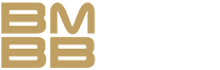 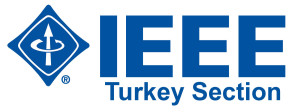 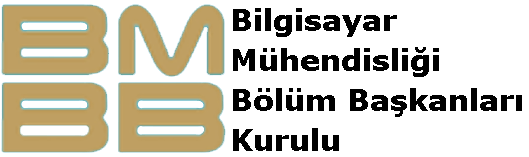 UBMK’23
Araştırma Başlığı
Yazar(lar)ı 
Kurum(lar)ı: Üniversite / Firma / Bölüm / Ülke
8. ULUSLARARASI BİLGİSAYAR BİLİMLERİ VE MÜHENDİSLİĞİ KONFERANSI (UBMK 2023)
 
37. BİLGİSAYAR MÜHENDİSLİĞİ BÖLÜM BAŞKANLARI KURULU TOPLANTISI
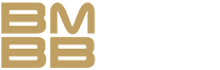 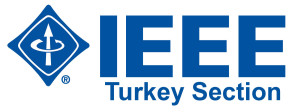 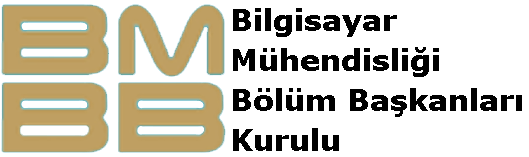 Giriş
Araştırma sorunu belirtilmeli ve söz konusu çalışmaya yönlendiren gerekçeler açıklanmalıdır. Giriş bölümünde çalışmada neyin çalışıldığı ve amacının ne olduğu belirtilmelidir. 
Bazen, yöntemsel ve uygulama açıklarının belirlenmesi, kaynak  taramaları bu bölüme eklenebilir.
8. ULUSLARARASI BİLGİSAYAR BİLİMLERİ VE MÜHENDİSLİĞİ KONFERANSI (UBMK 2023)
 
37. BİLGİSAYAR MÜHENDİSLİĞİ BÖLÜM BAŞKANLARI KURULU TOPLANTISI
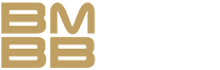 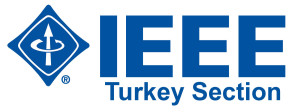 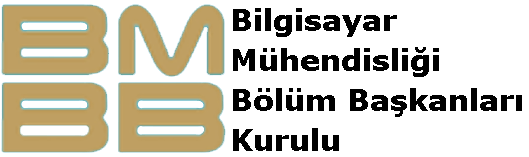 Yöntem
Çalışmada önerilen yaklaşımın, yöntemsel tanımlaması yapılır. Yöntem olarak izlenen işlem akışı, başka bir araştırmacının yapabileceği ve aynı sonuçları (veya eşdeğer bulguları) elde edebileceği şekilde açıklanması beklenmektedir. Yöntem bölümünde; sorunun nasıl anlaşıldığı, nasıl karakterize edildiği, nasıl analiz edildiği veya nasıl çözüldüğü açıklanmalıdır.
8. ULUSLARARASI BİLGİSAYAR BİLİMLERİ VE MÜHENDİSLİĞİ KONFERANSI (UBMK 2023)
 
37. BİLGİSAYAR MÜHENDİSLİĞİ BÖLÜM BAŞKANLARI KURULU TOPLANTISI
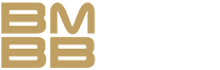 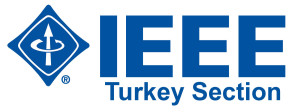 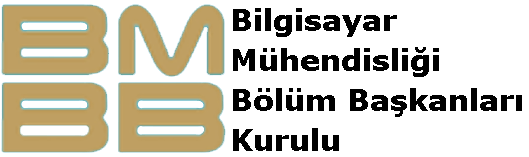 Modeller, Formüller ve Teknikler
Uygulanan modeller, formüller ve tekniklerin ayrıntıları (yalnızca uygulanabilirse) bu bölümde yer almalıdır.
8. ULUSLARARASI BİLGİSAYAR BİLİMLERİ VE MÜHENDİSLİĞİ KONFERANSI (UBMK 2023)
 
37. BİLGİSAYAR MÜHENDİSLİĞİ BÖLÜM BAŞKANLARI KURULU TOPLANTISI
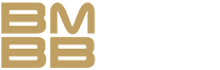 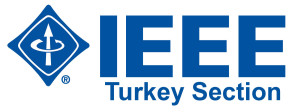 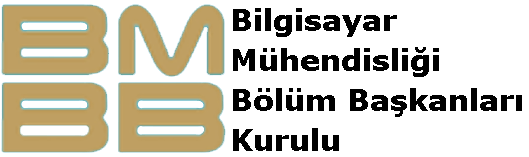 Deneysel Düzenek
Önerilen yöntemleri sınamak için kullanılan deneysel düzeneğin veya veri kümesinin açıklaması bu bölümde yer alır.
8. ULUSLARARASI BİLGİSAYAR BİLİMLERİ VE MÜHENDİSLİĞİ KONFERANSI (UBMK 2023)
 
37. BİLGİSAYAR MÜHENDİSLİĞİ BÖLÜM BAŞKANLARI KURULU TOPLANTISI
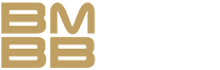 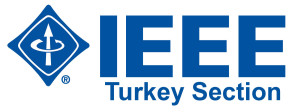 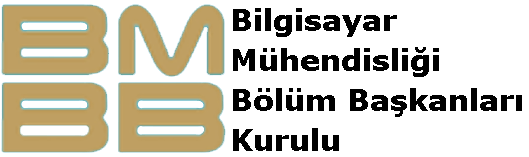 Bulgular ve Tartışma
Sonuçlar bölümünde; araştırmadan elde edilen sonuçlar, öneriler veya ana bulgular yer almalıdır. Tartışma bölümünde ise bu sonuçların bilimsel toplum ve uygulayıcılar için ne anlama geldiğini açıklamalıdır.
Devam eden bir araştırma sunuluyor ise hipotezler ve beklenen sonuçların ayrıntıları bu bölümde tartışılmaldır.
8. ULUSLARARASI BİLGİSAYAR BİLİMLERİ VE MÜHENDİSLİĞİ KONFERANSI (UBMK 2023)
 
37. BİLGİSAYAR MÜHENDİSLİĞİ BÖLÜM BAŞKANLARI KURULU TOPLANTISI
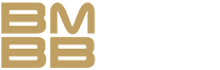 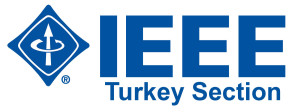 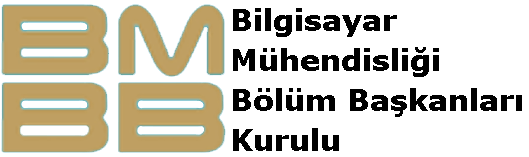 Sonuçlar and Gelecek Araştırmalar
Tüm araştırma özetlenmeli ve değerlendirilmeldir. Ana hedefe ulaşıldı mı? Araştırmanın ana bulguları nelerdir? 
Deneysel düzenekte (veya tasarımda) değişiklikler ve / veya daha fazla çalışma için olasılıkların önerilmesi beklenir.
Sonuçların, hipotezi destekleyip desteklemediği belirtilir. Hipotezler doğrulandı mı? : Kabul edildi mi? / Reddedildi mi?, Neden?
Çalışmadaki önerinin gelecekteki araştırma alanlarına yansımaları belirtilir. 
Devam eden bir araştırma sunuluyor ise sonraki adımların ayrıntıları bu bölümde tartışılır.
8. ULUSLARARASI BİLGİSAYAR BİLİMLERİ VE MÜHENDİSLİĞİ KONFERANSI (UBMK 2023)
 
37. BİLGİSAYAR MÜHENDİSLİĞİ BÖLÜM BAŞKANLARI KURULU TOPLANTISI
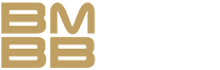 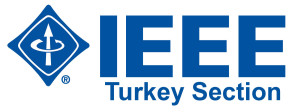 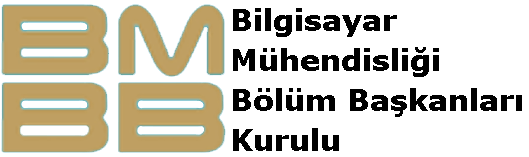 Kaynaklar
Bildiride atıfta bulunulan yazarların ve eserlerin yıllarına göre alfabetik listesi bu bölümde yer alır. APA formatında kaynaklar listelenmelidir.
Kaynaklar alıntı yapılan sayfaların altında verilebilir.
8. ULUSLARARASI BİLGİSAYAR BİLİMLERİ VE MÜHENDİSLİĞİ KONFERANSI (UBMK 2023)
 
37. BİLGİSAYAR MÜHENDİSLİĞİ BÖLÜM BAŞKANLARI KURULU TOPLANTISI
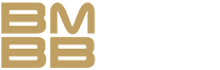 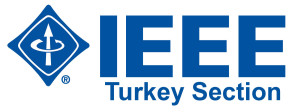 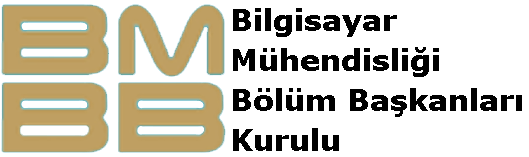 Ekler (Gerekli ise)
Ekler, sunumu anlamak için gerekli olmayan bilgileri içerir, ancak sunumun bütünlüğünü bozmadan bir noktayı daha fazla açıklığa kavuşturan bilgiler içerebilir. Ekler, bildirinin isteğe bağlı bir parçasıdır. Ek olarak eklenebilecek bazı örnekler:
İşlenmemiş veri,
Haritalar, tablolar ve çizelgeler,
Veri analizi için formüllerin (ör. kuramlar, kanıtlar), tamamlayıcı istatistiksel analizlerin veya genişletilmiş matematiksel işlem akışlarının açıklanması.
Belirli bir iş akışı için özel bilgisayar programları
8. ULUSLARARASI BİLGİSAYAR BİLİMLERİ VE MÜHENDİSLİĞİ KONFERANSI (UBMK 2023)
 
37. BİLGİSAYAR MÜHENDİSLİĞİ BÖLÜM BAŞKANLARI KURULU TOPLANTISI
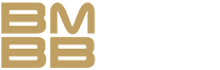 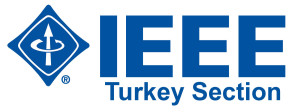 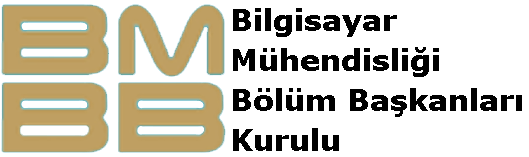